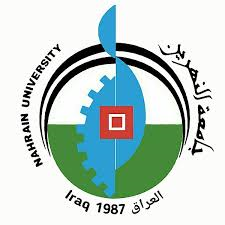 University of Nahrain
Faculty of Law
Administrative Law in English
By Asst. Prof. Dr. Ayat Mohammed Saud
2024-2025
Lecture 10: Administrative Reforms and Modernization
Administrative Reforms (الإصلاحات الإدارية  )
Definition: Systematic changes aimed at improving the efficiency, transparency, and accountability of public administration.
Objectives:
Enhance Efficiency (تعزيز الكفاءة  )Streamline processes and reduce bureaucracy.
Promote Transparency (تعزيز الشفافية  )Make administrative actions more open and accessible.
Ensure Accountability (ضمان المساءلة  )Hold public officials responsible for their actions.
Improve Service Delivery (تحسين تقديم الخدمات  )Provide better services to citizens.
Examples:
Digital transformation of government services.
Simplification of administrative procedures.
Key Areas of Administrative Reforms
Structural Reforms (الإصلاحات الهيكلية  )Reorganizing government institutions to improve functionality.
Procedural Reforms (الإصلاحات الإجرائية  )Simplifying and standardizing administrative processes.
Technological Reforms (الإصلاحات التكنولوجية  )Adopting digital tools and e-governance.
Human Resource Reforms (إصلاحات الموارد البشرية  )Improving recruitment, training, and performance evaluation of public employees.
Modernization of Public Administration تحديث الإدارة العامة))
Definition: The process of updating and improving public administration to meet contemporary challenges and citizen expectations.
Key Components:
E-Government (الحكومة الإلكترونية  )Using digital tools to deliver public services.
Data-Driven Decision Making (اتخاذ القرارات القائمة على البيانات  )Using data analytics to improve policies and services.
Citizen-Centric Approach (نهج يركز على المواطن  )Prioritizing the needs and feedback of citizens.
Benefits:
Faster and more efficient service delivery.
Greater transparency and accountability.
Enhanced citizen satisfaction.
Challenges in Administrative Reforms and Modernization
Resistance to Change ( مقاومة التغيير  )Bureaucratic inertia and reluctance to adopt new practices.
Resource Constraints (قلة الموارد  )Limited funding and technical expertise.
Digital Divide (الفجوة الرقمية  )Unequal access to technology among citizens.
Maintaining Privacy and Security (الحفاظ على الخصوصية والأمان  )Ensuring data protection in digital systems
Summary of Lecture 10:
Administrative Reforms aim to improve efficiency, transparency, accountability, and service delivery in public administration.
Key Areas of Reform include structural, procedural, technological, and human resource improvements.
Modernization involves adopting e-government, data-driven decision-making, and a citizen-centric approach.
Challenges include resistance to change, resource constraints, the digital divide, and privacy concerns.
Glossary of Key Terms (مصطلحات أساسية)
Administrative Reforms (الإصلاحات الإدارية  )Systematic changes to improve public administration.
Efficiency (الكفاءة  )Achieving maximum productivity with minimum wasted effort.
Transparency (الشفافية  )Openness in decision-making and actions.
Accountability (المساءلة  )Responsibility for actions and decisions.
Service Delivery (تقديم الخدمات  )Providing services to citizens.
Structural Reforms (الإصلاحات الهيكلية  )Reorganizing government institutions.
Procedural Reforms (الإصلاحات الإجرائية  )Simplifying administrative processes.
Technological Reforms (الإصلاحات التكنولوجية  )Adopting digital tools and e-governance.
Human Resource Reforms (إصلاحات الموارد البشرية  )Improving recruitment and training of public employees.
Modernization (التحديث  )Updating public administration to meet contemporary challenges.
E-Government (الحكومة الإلكترونية  )Using digital tools to deliver public services.
Data-Driven Decision Making (اتخاذ القرارات القائمة على البيانات  )Using data analytics to improve policies.
Citizen-Centric Approach (نهج يركز على المواطن  )Prioritizing citizen needs and feedback.
Resistance to Change (مقاومة التغيير  )Reluctance to adopt new practices.
Resource Constraints (قلة الموارد  )Limited funding and technical expertise.
Digital Divide (الفجوة الرقمية  )Unequal access to technology among citizens.
Privacy and Security (الخصوصية والأمان  )Protecting data in digital systems
The End